Appendix A: Supplementary figures
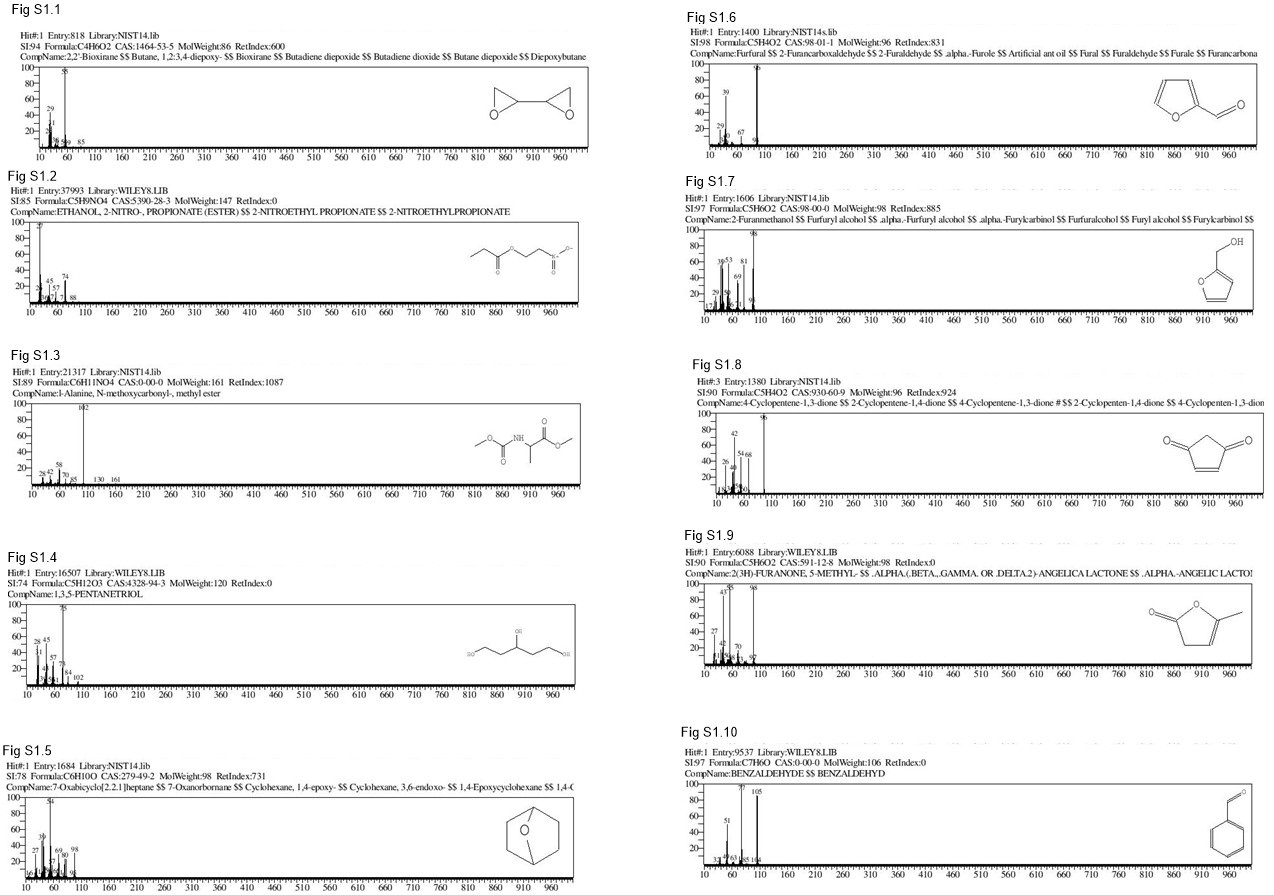 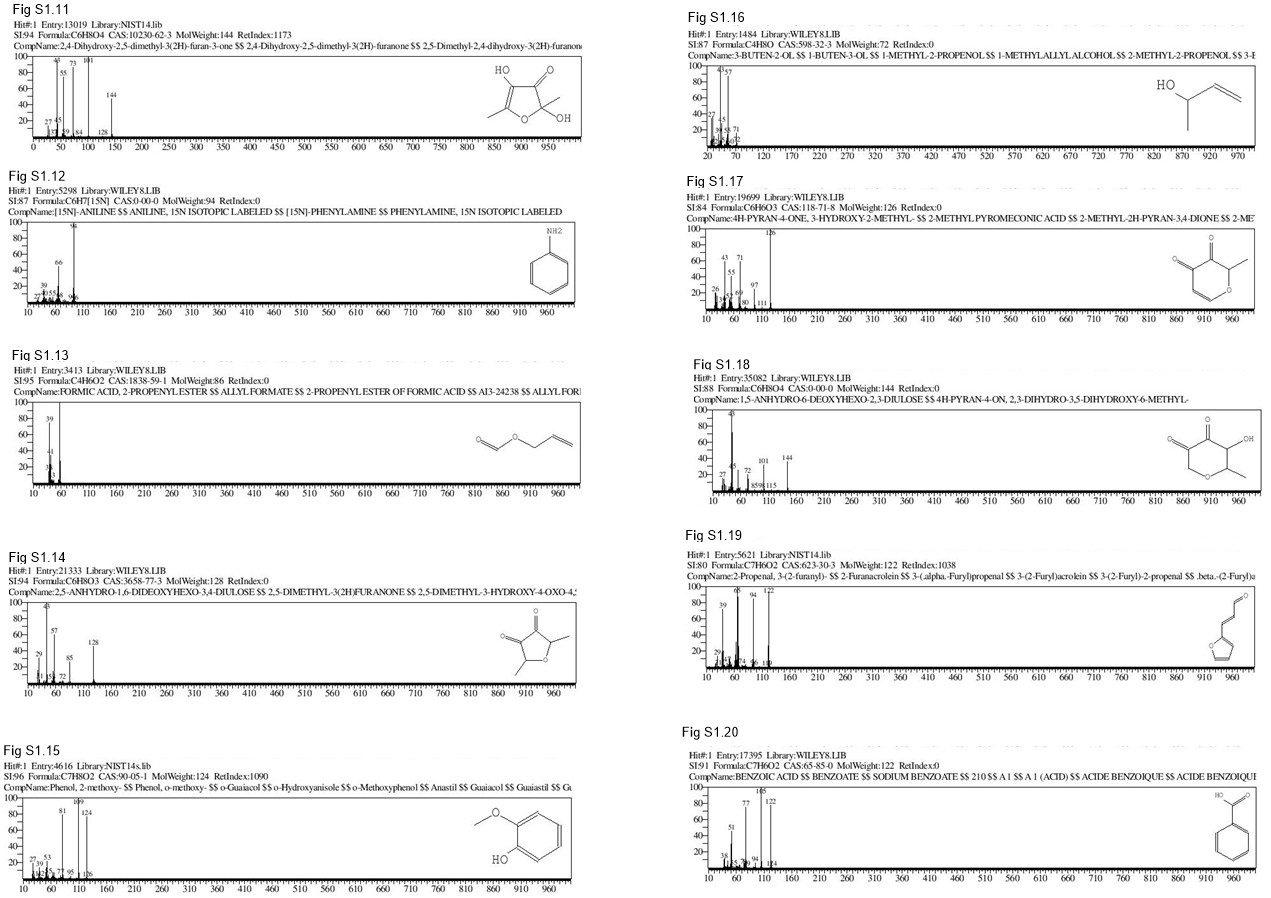 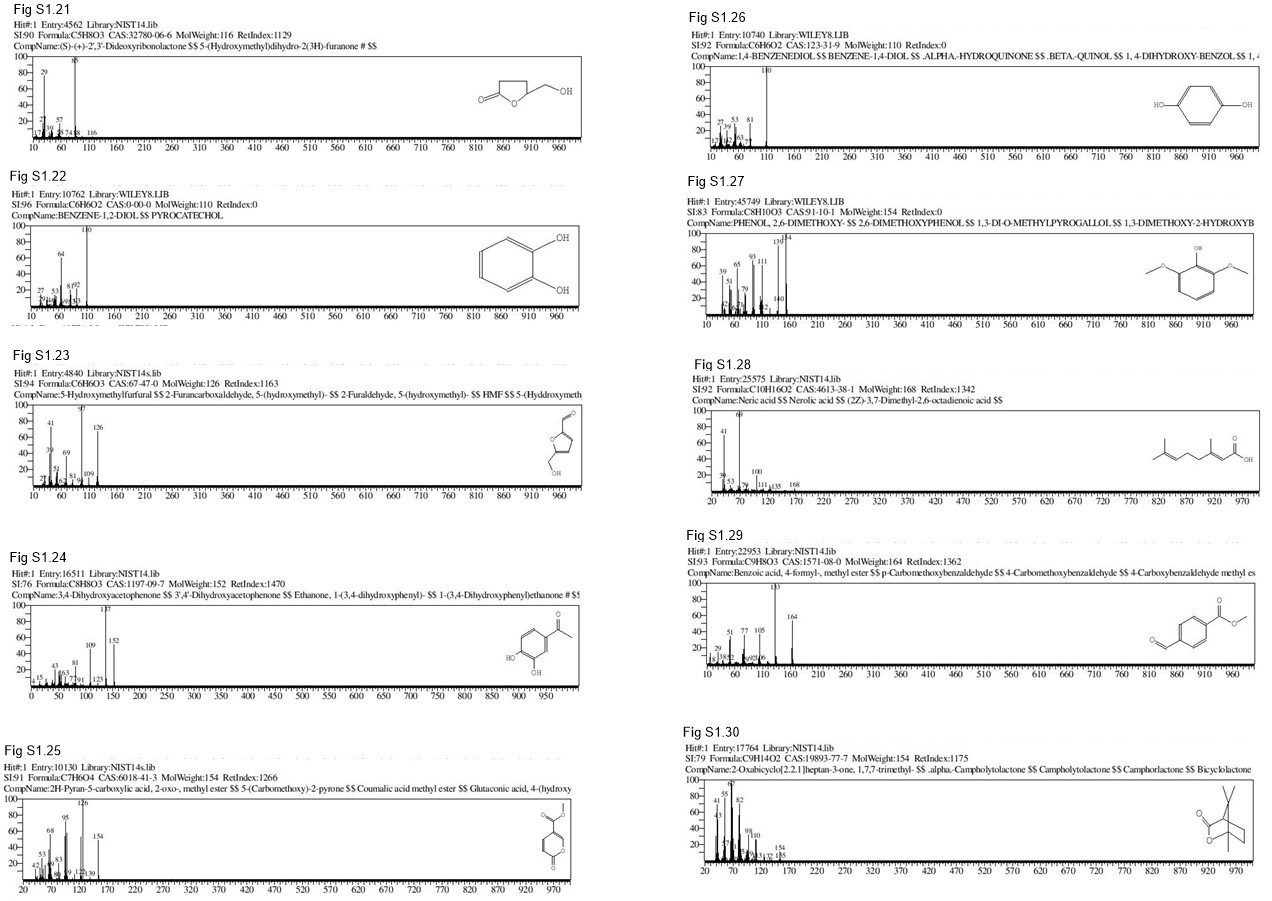 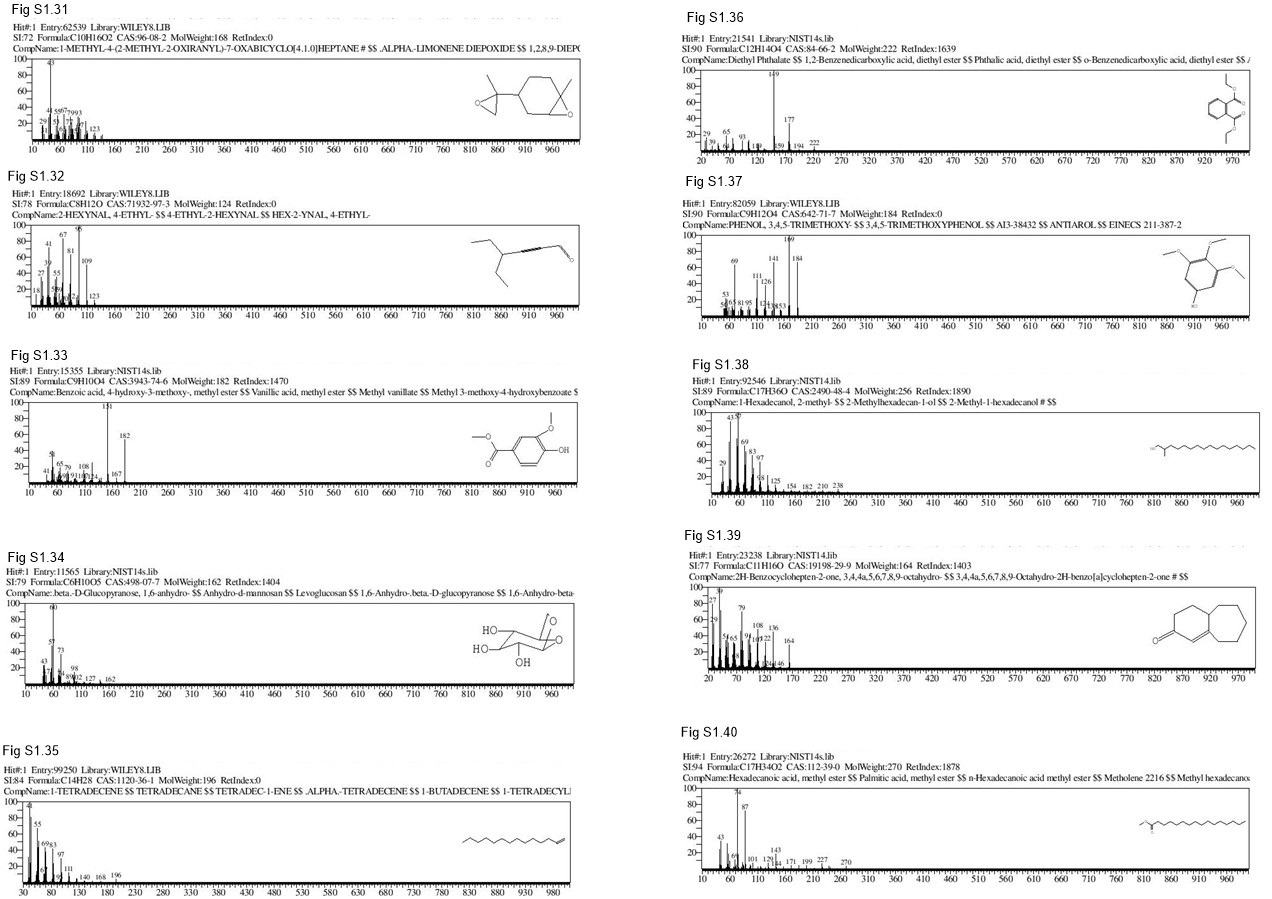 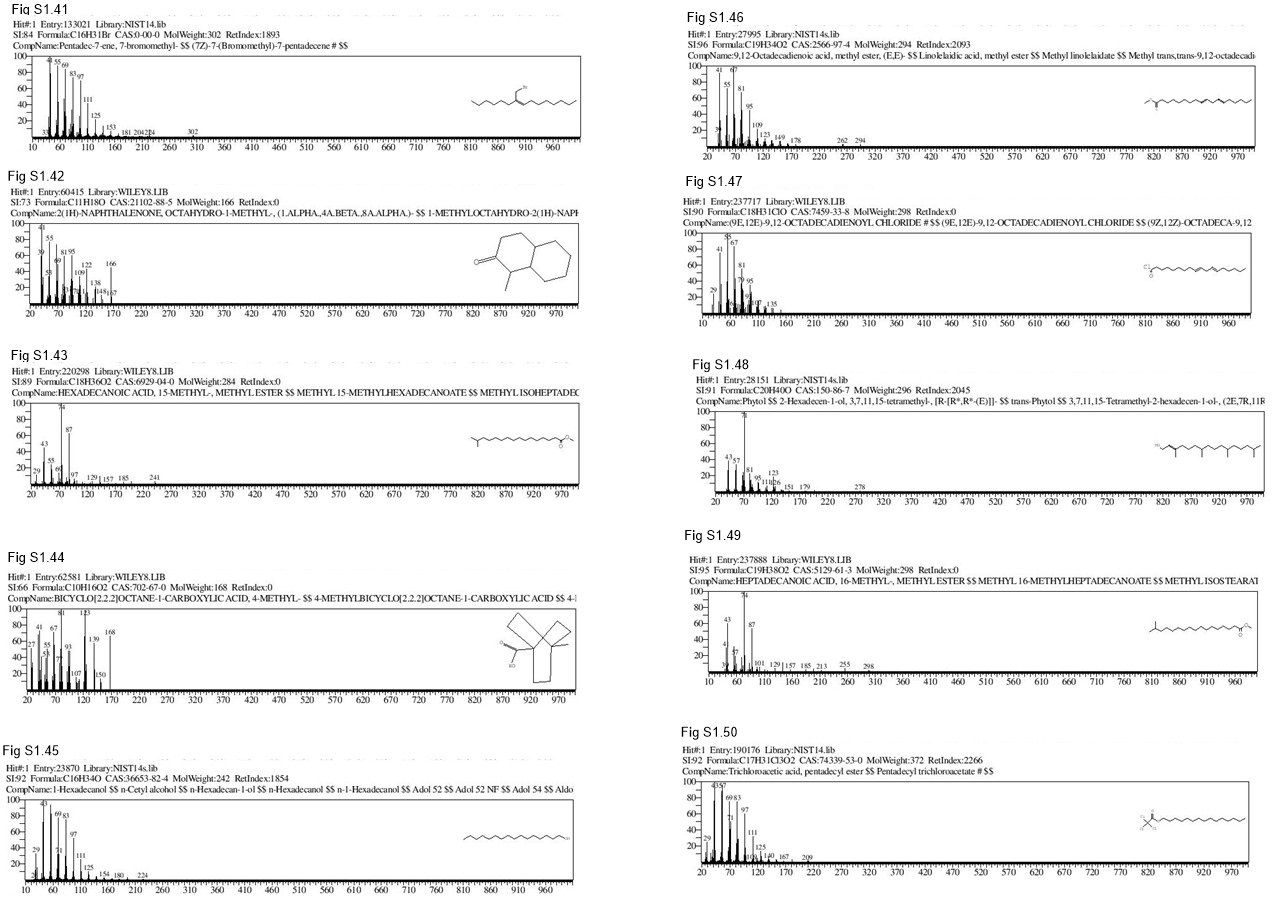 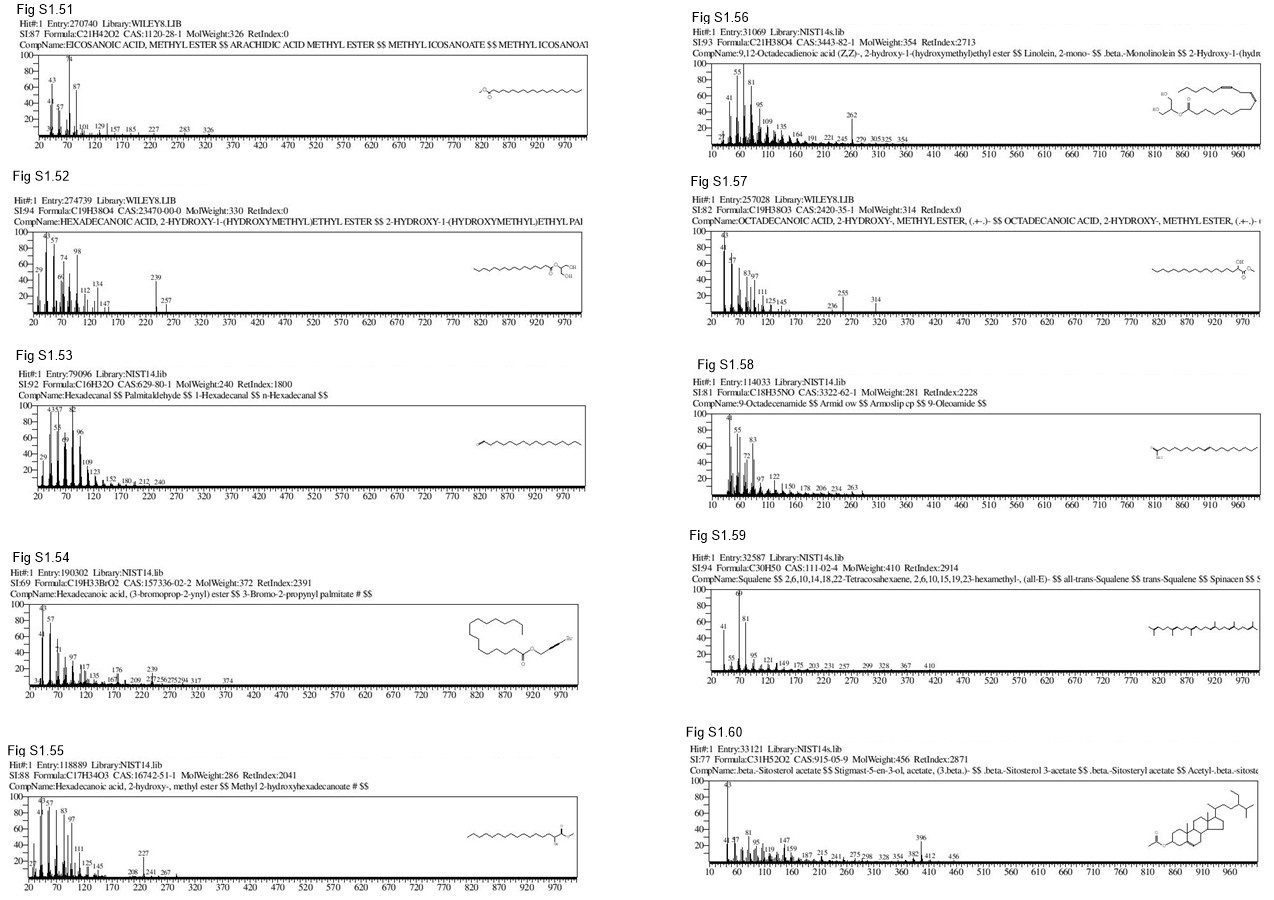 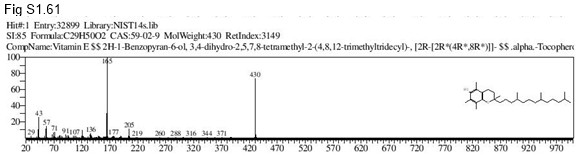 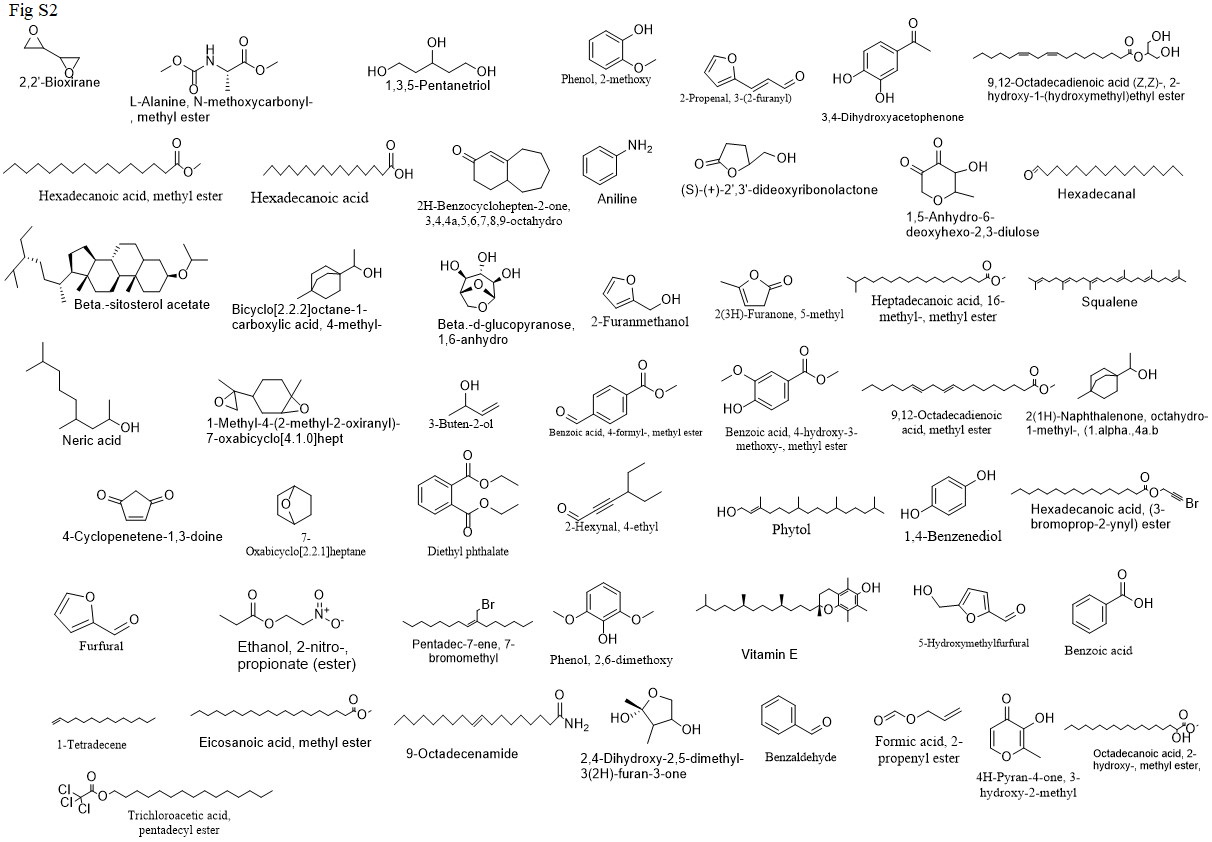 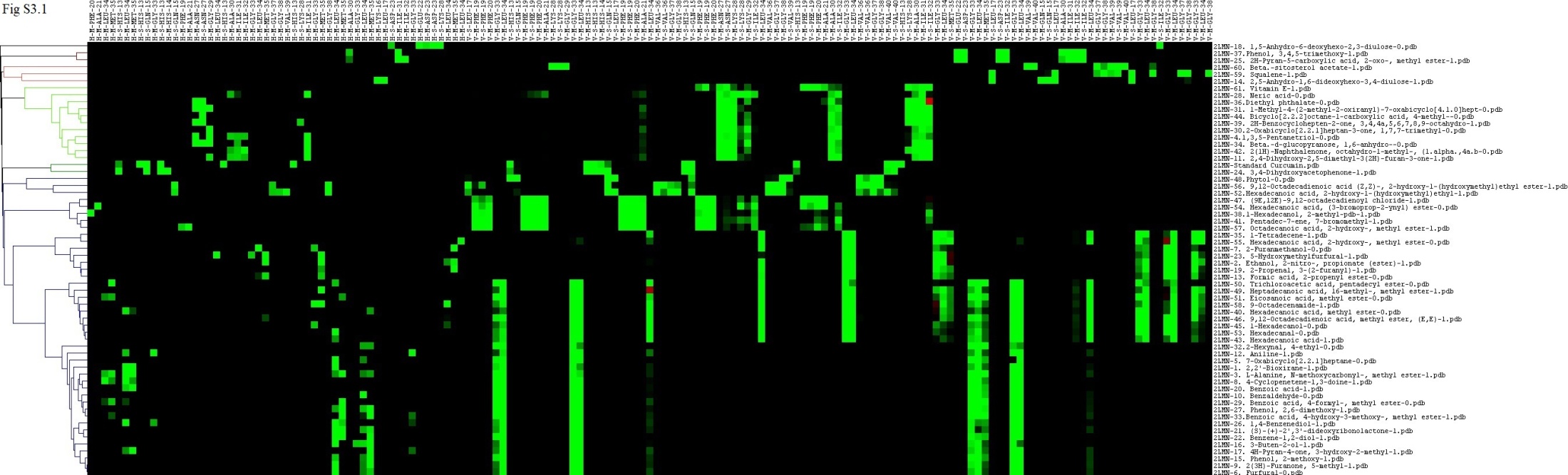 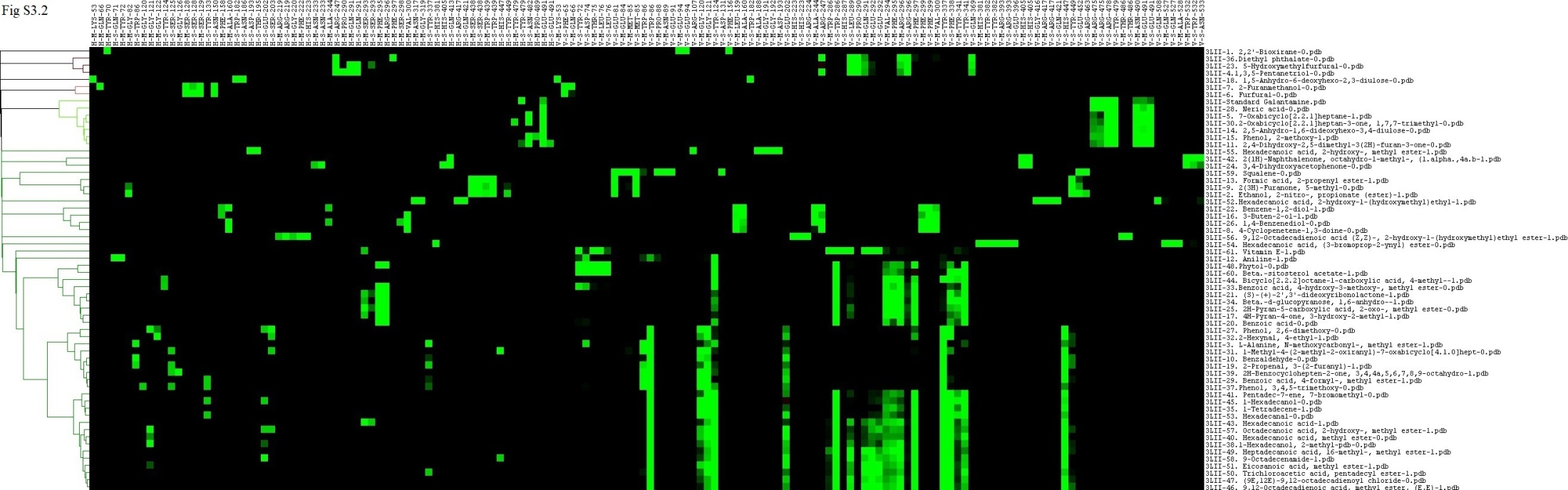